Healthy and Unhealthy Eating Patterns
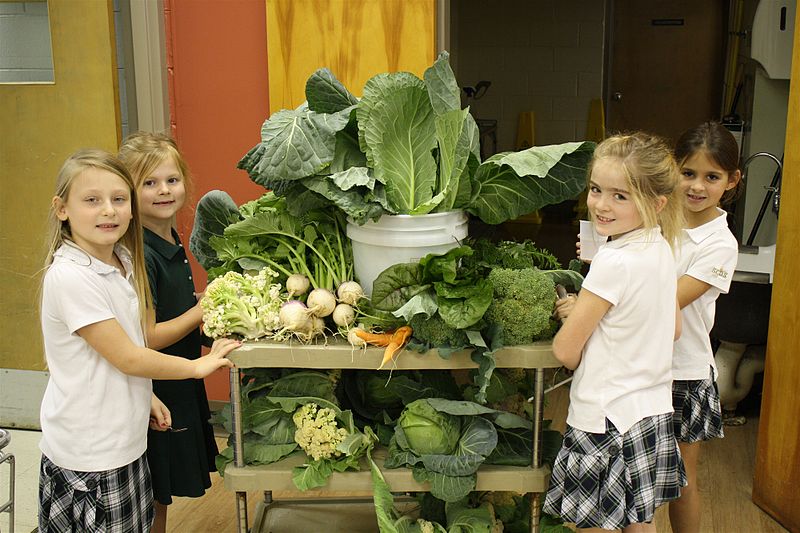 https://commons.wikimedia.org/wiki/File:Environment_stewardship_photo.JPG
Choose MyPlate
For variety
For nutrient-
dense foods and beverages
For moderation
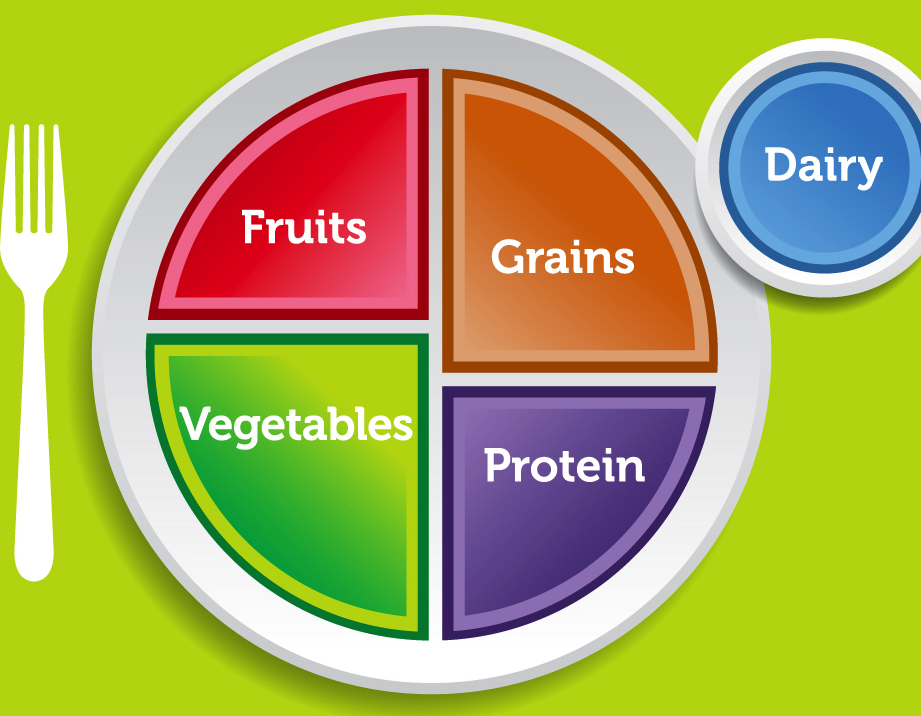 UNHEALTHY Eating Patterns
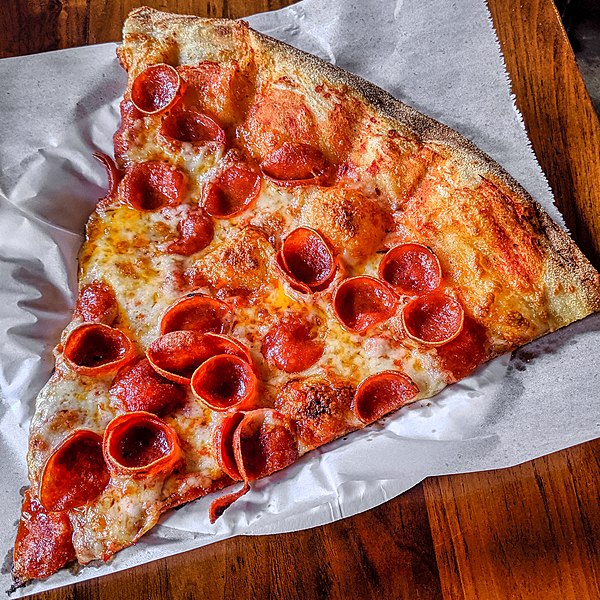 Being too picky
Limiting foods to just one or two groups
Over-eating less nutrient-dense foods
https://commons.wikimedia.org/wiki/File:Pizza_(48496565362).jpg
More UNHEALTHY Eating Patterns
Skipping meals
Eating under stress
Eating during other activities, such as watching TV
Too much sugar or salt
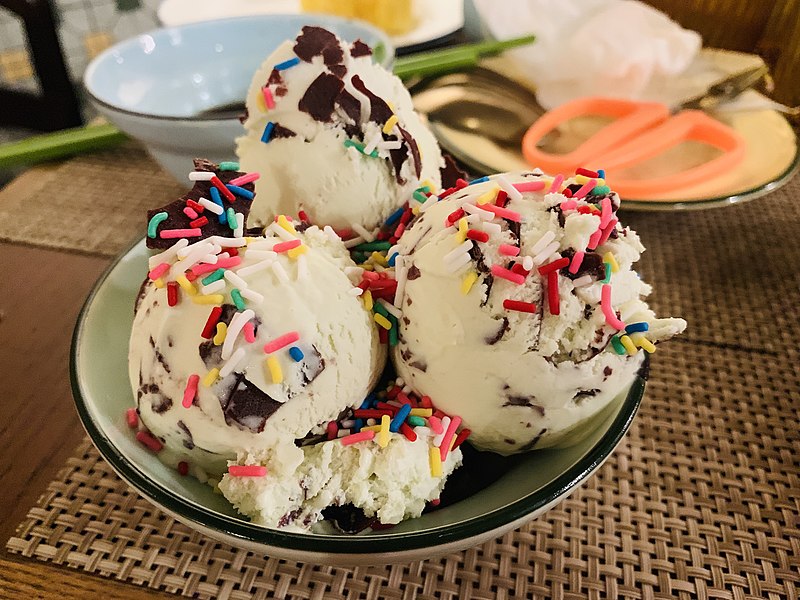 https://commons.wikimedia.org/wiki/File:A_mint_chocolate_ice_cream.jpg
Breakfast
Start Smart!
https://www.fns.usda.gov/tn/start-smart-breakfast-video
What were the healthy options? Why?
Why Breakfast IS the Most Important Meal of the Day
Provides energy
Improves memory and recall
Helps with weight control
Prevents snacking on less nutritious foods
Helps concentration
Prevents mid-morning “slump”
Helps us get nutrients we need 
Tastes great
Do better with school
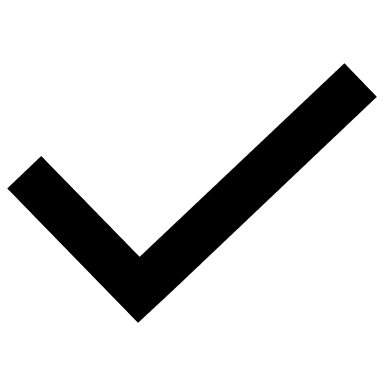 Skipping Breakfast? Bad Idea!
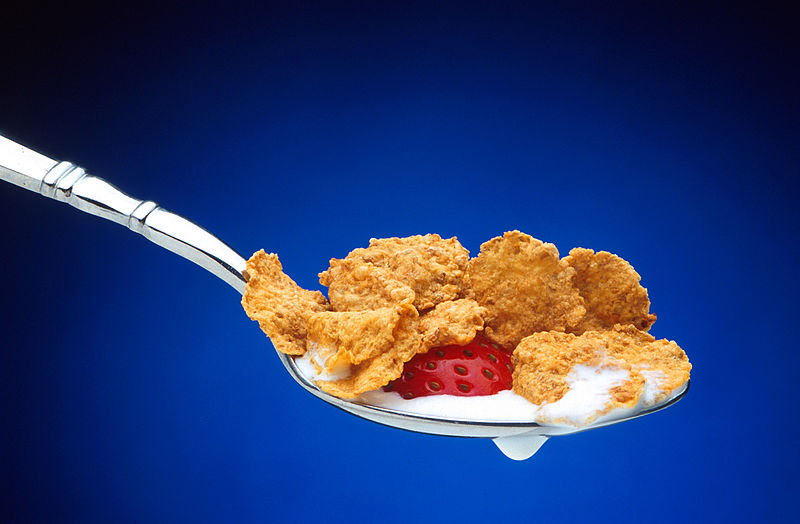 Breakfast skippers tend to be overweight more than those who eat a good breakfast.
Breakfast eaters make healthier choices throughout the day.
https://commons.wikimedia.org/wiki/File:Spoonful_of_cereal.jpg
Eat foods that have more vitamins and minerals and less fat, sugar, salt.
Eat foods from at least 3 of the food groups.
Variety and Nutrient-Dense
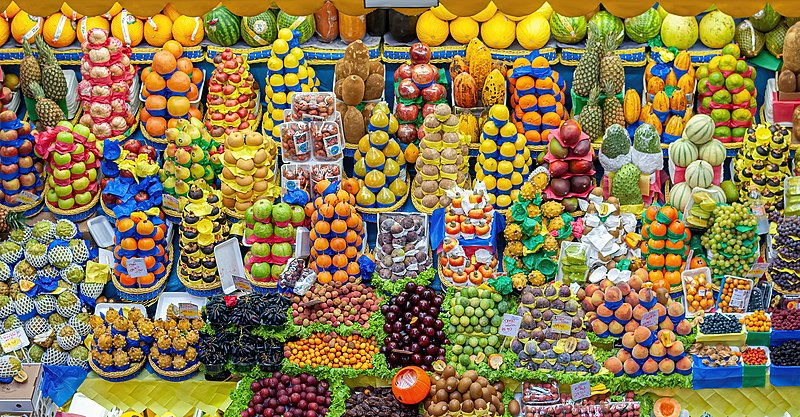 https://commons.wikimedia.org/wiki/File:Municipal_Market_of_S%C3%A3o_Paulo_city.jpg
Why Lunch is Important TOO
Re-energizes the body
Reduces binge eating and non-nutritious snacking
Keeps blood sugar at the right level
Helps with weight control
Helps concentration
Prevents afternoon “slump”
Helps us get nutrients we need 
Tastes great
Do better with school
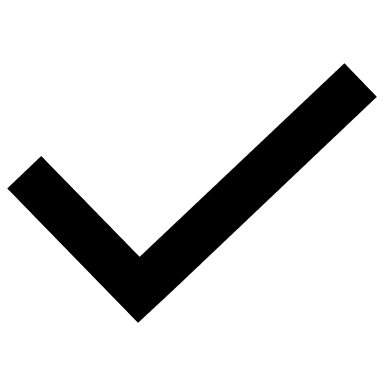 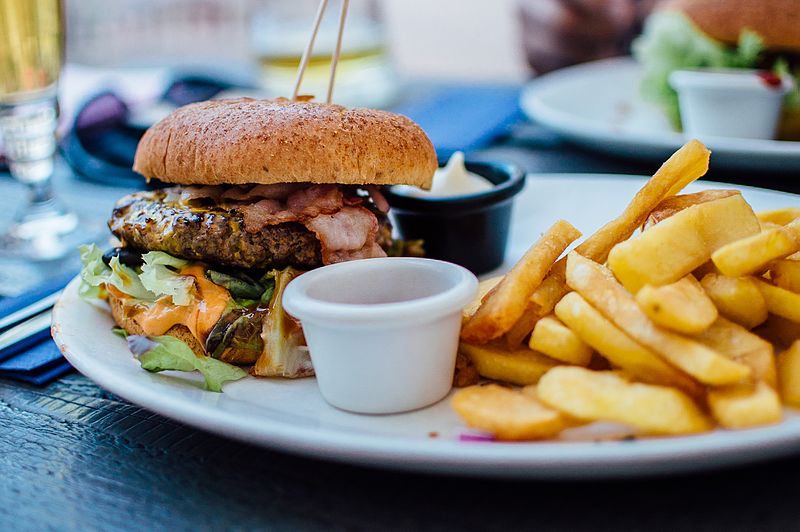 Which is the More Nutrient-Dense Lunch?
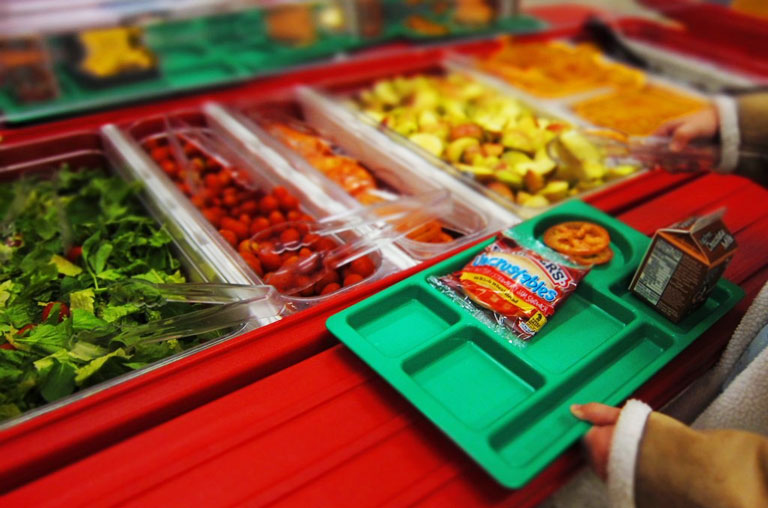 A.
B.
Crack the secret code!
Work with a partner and complete the handout to share what you’ve learned about food and nutrient density.
Volunteers for 
answers
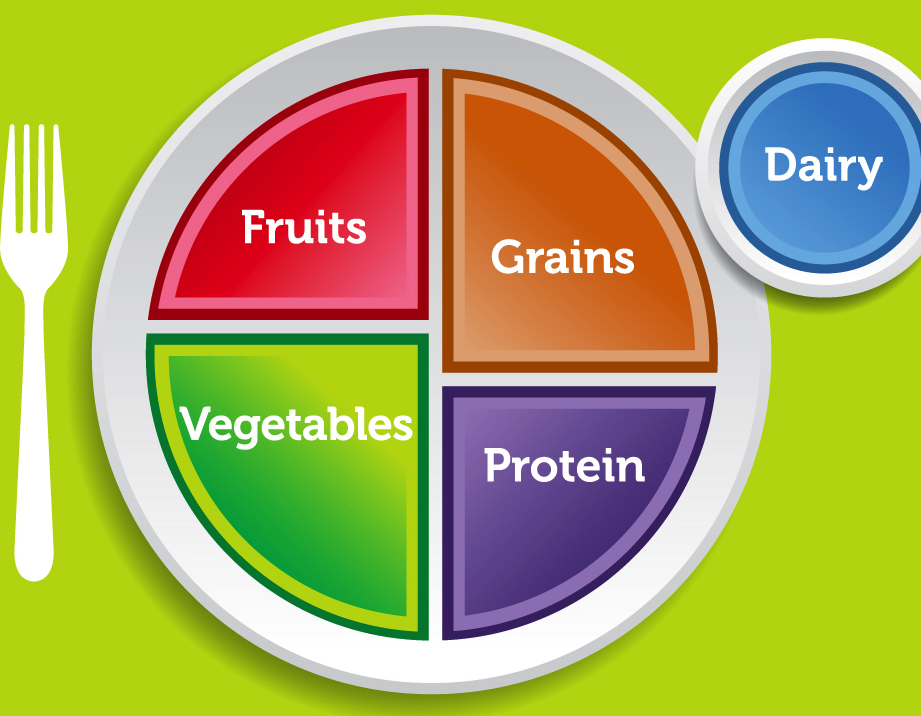 “Occasional” Foods
Foods higher in fat, calories, sugar, salt
Okay to eat every once in a while
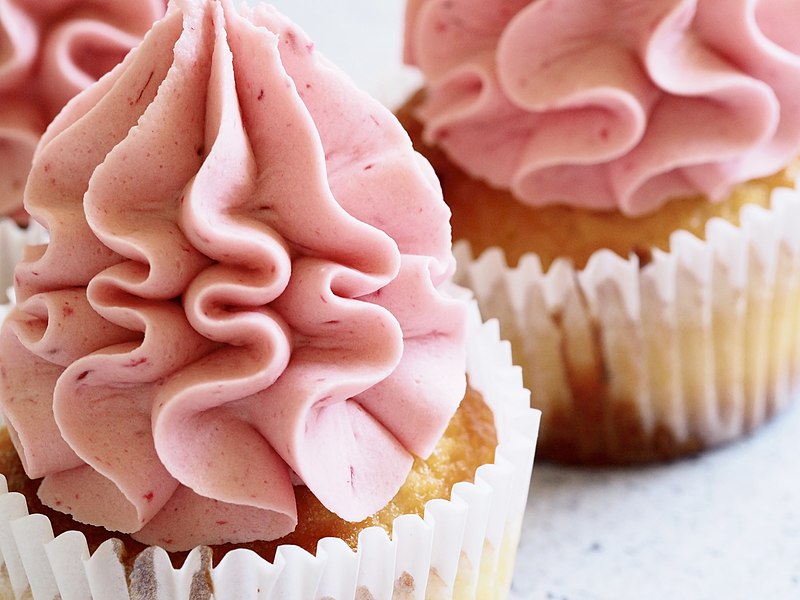 https://commons.wikimedia.org/wiki/File:Pink_Cupcakes.jpg
Nutritious Breakfast and Lunch = Healthy and FUN!
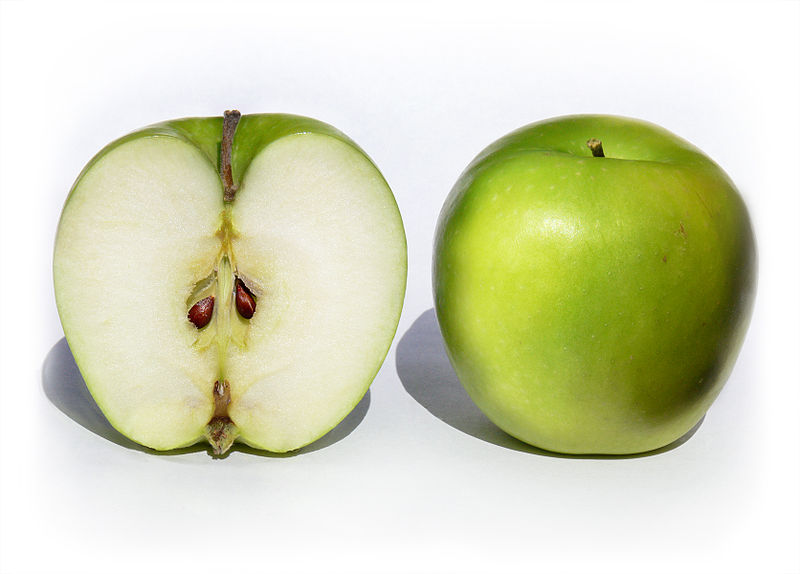 https://commons.wikimedia.org/wiki/File:Granny_Smith_Apples.jpg